isolved Learn & Grow | Accelerate Employee Development
March 26, 2024
Copyright © 2023. Confidential
Today’s Agenda
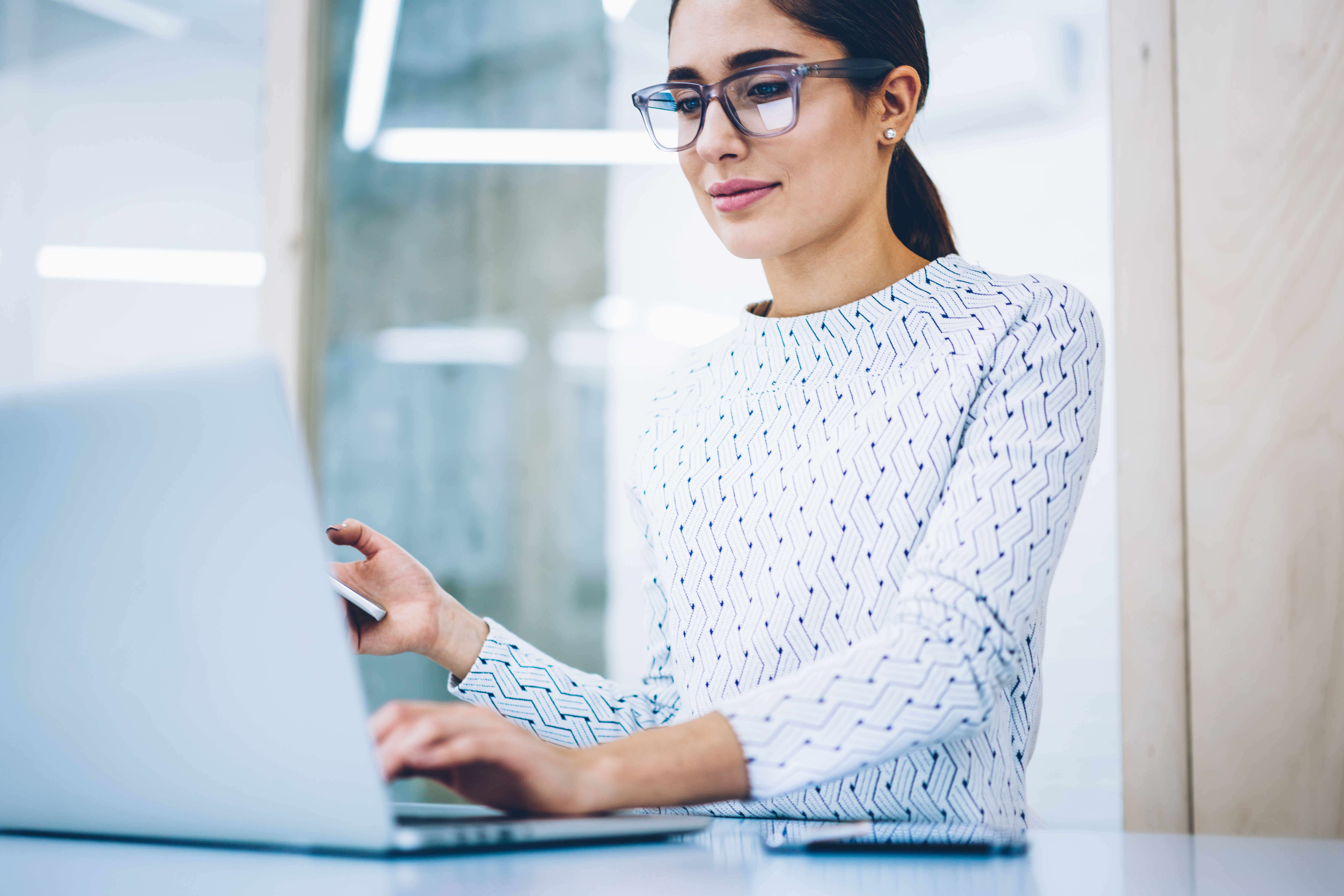 Meet Your Presenters
Learn & Grow Overview
Solution Demo
Q&A
Our Panel
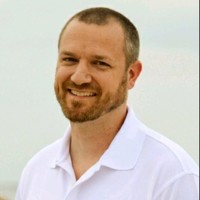 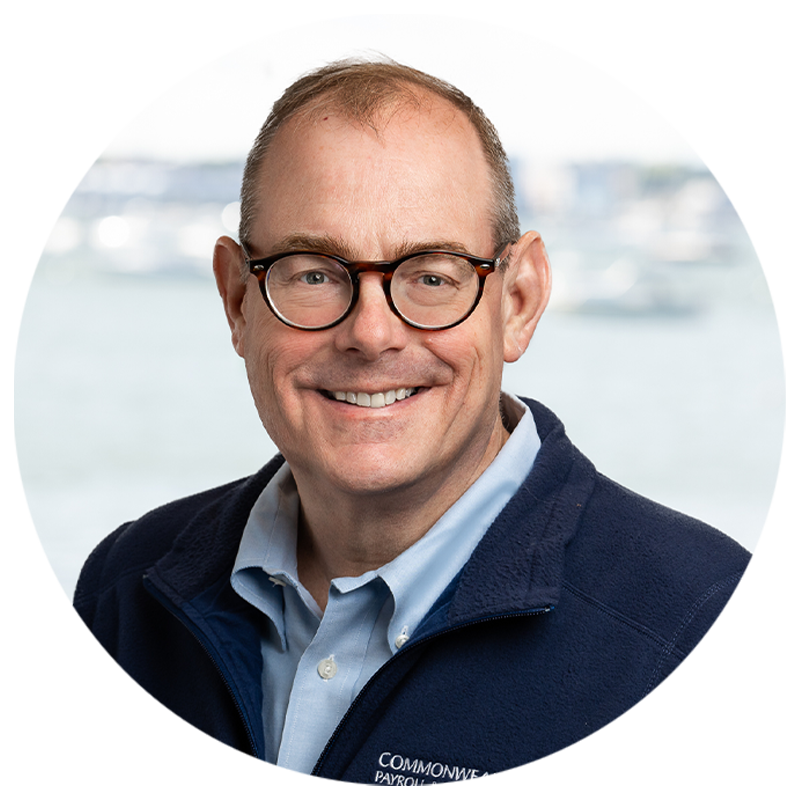 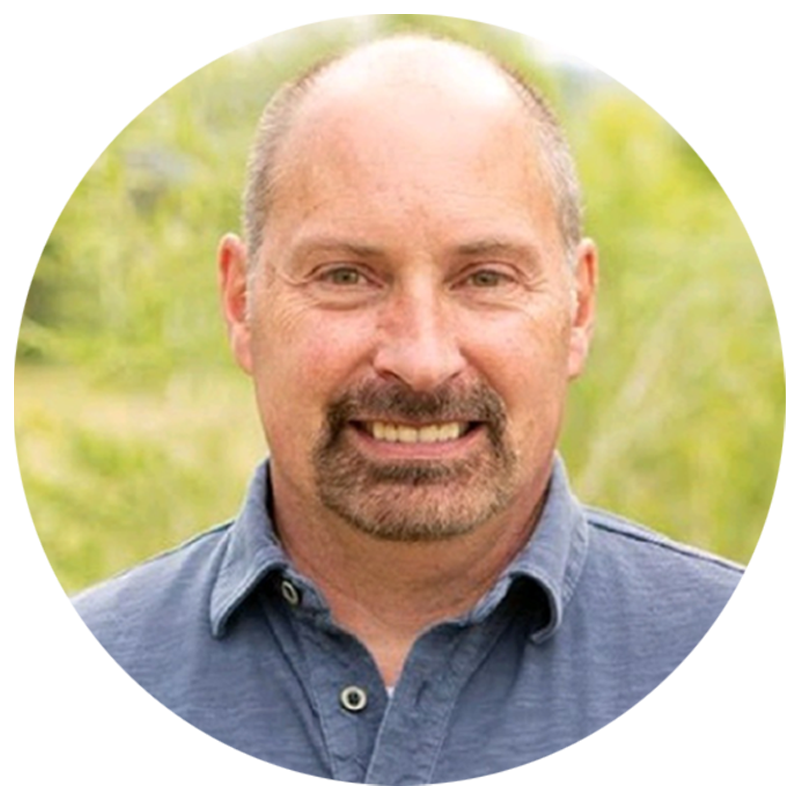 Jeff PlakansFounder & President, Commonwealth Payroll & HR
Shaun FowlerAccount Manager, isolved
Dave BrabySolution Consultant, isolved
The Situation
Employee learning continues to be a growing benefit as skilled credentials are increasingly valued—from training and course completion certificates to industry or professional certifications.
68% of respondents say they would be more likely to stay with their current employer if more upskilling opportunities were provided
67% of employees say learning and development is an important interest to them, ranking it top 5 in major employee benefits categories
67%
SHRM Benefits Report 2023
The Situation
When asked what type of support their employer provided for their career growth and professional development, employees said:
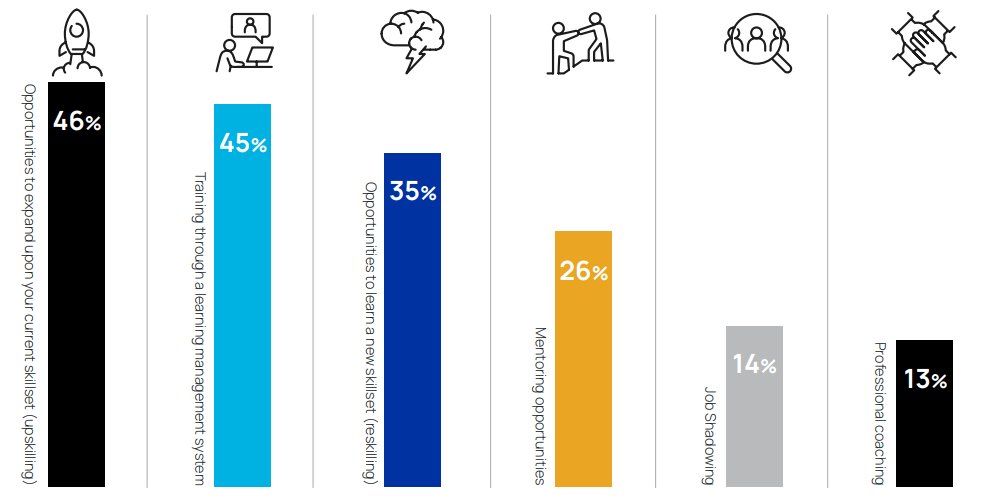 Isolved HR Trends Report 2023: Pause, Pivot or Plan hends-of-2023-pause-pivot-or-plan
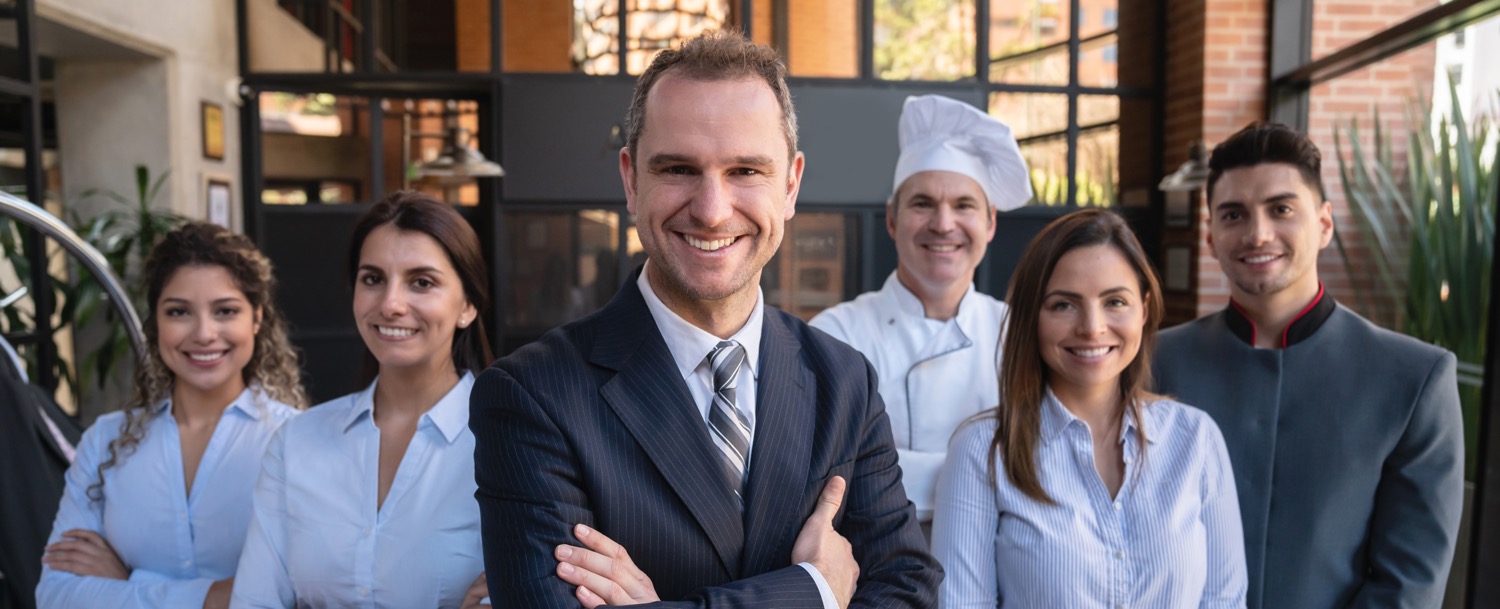 Organizations that invest in employee experience have more than 4x the profit and 2x the revenue. And employees that experience higher engagement levels outperform their peers 147% in EPS.1
1 Harvard Business Review: Design Your Employee Experience as Thoughtfully as You Design Your Customer Experience
The Solution
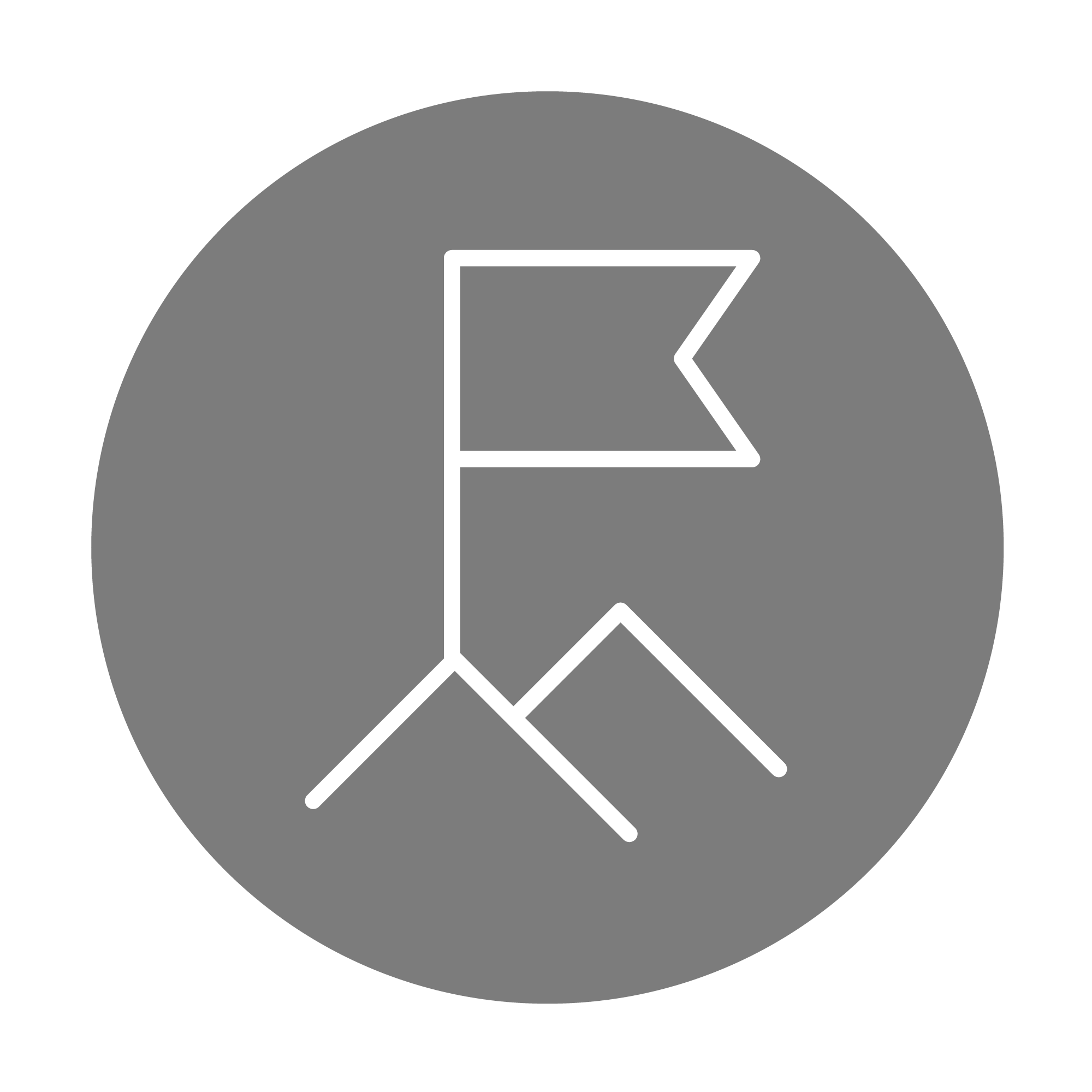 Streamline employee learning to boost productivity and engagement with isolved Learn & Grow
isolved Learn & Grow makes learning more accessible to everyone on your team. Bring together learning in one LMS platform that is part of your HCM solution — delivered anytime, anywhere.
Learn & Grow
Features & Benefits
BENEFITS
CAPABILITIES
Source, create and deliver educational content and training programs to your employees wherever they work.
Comprehensive dashboards and reporting​

 Personalized and configurable curriculum​

 SCORM compliant courses​

 Social learning tools and gamification elements​

 Training recommendations to enhance employee learning experience​

 Robust and inclusive            Content Library
Gain productivity: encourage employees to grow personally & professionally​

 Improve retention: keep employees engaged and happy with continuous learning opportunities​

 Ensure compliance: transform the way your employees learn while meeting regulatory requirements​

 Increase engagement: reward and recognize employees with digital merit badges and certifications
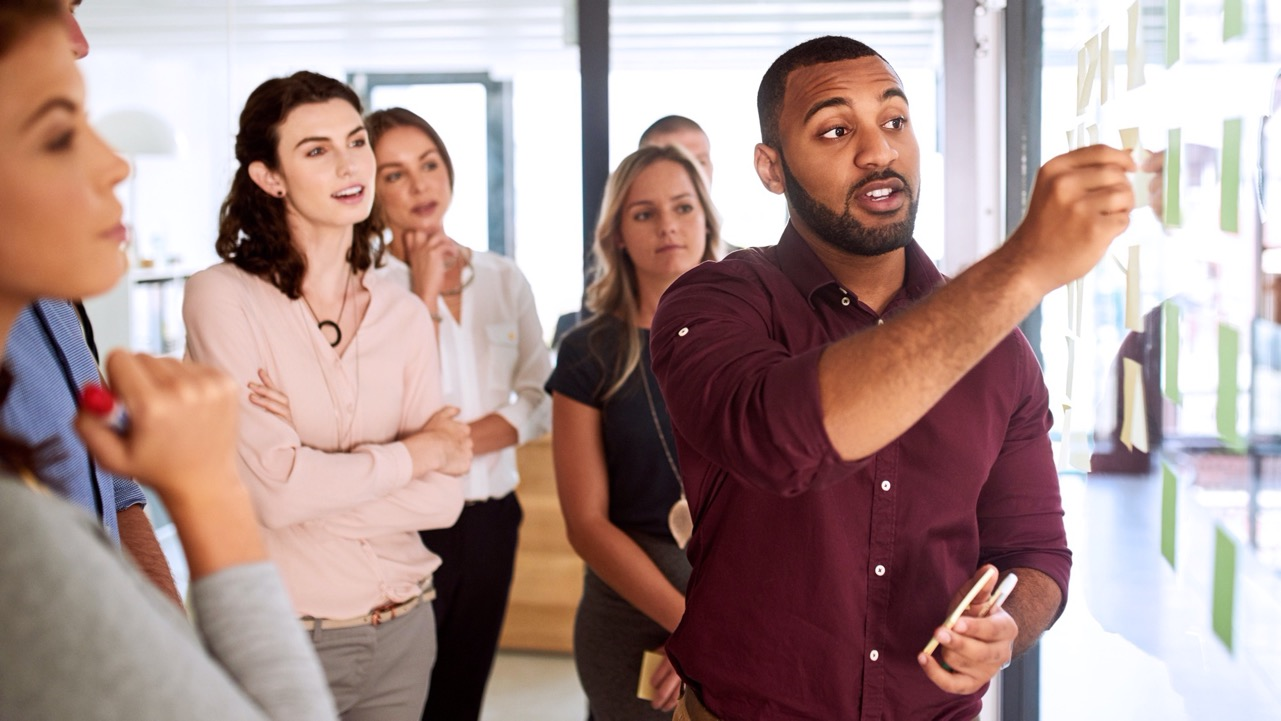 DEMONSTRATION
isolved People Cloud
Futureproof, Intelligently Connected HCM
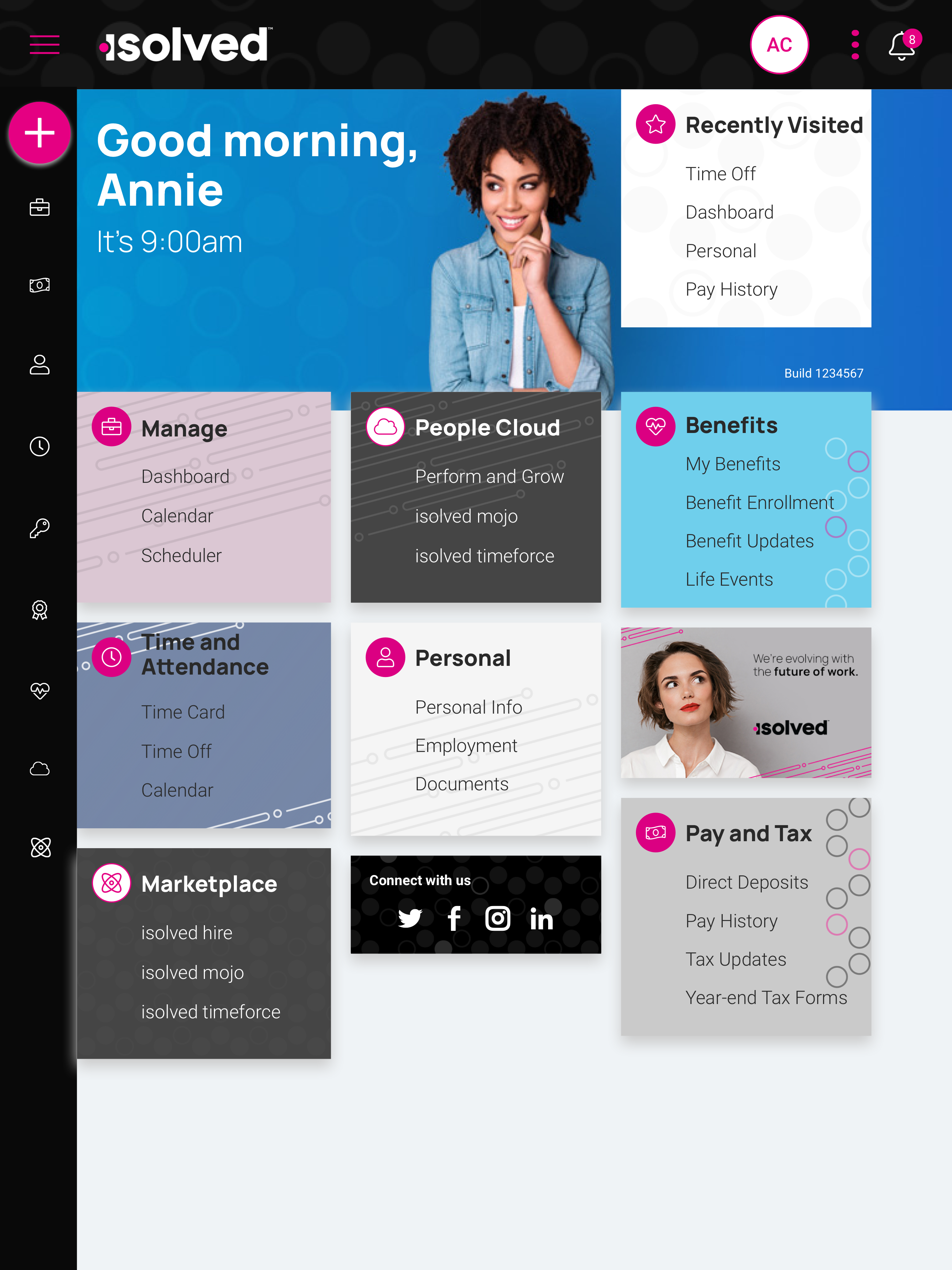 With isolved’s innovative technology, you remain competitive in the marketplace:
Modern, responsive web design
True multi-tenant database
Bi-weekly release cycle
Continuous Product Development
Industry, market & compliance Updates
Competitive updates
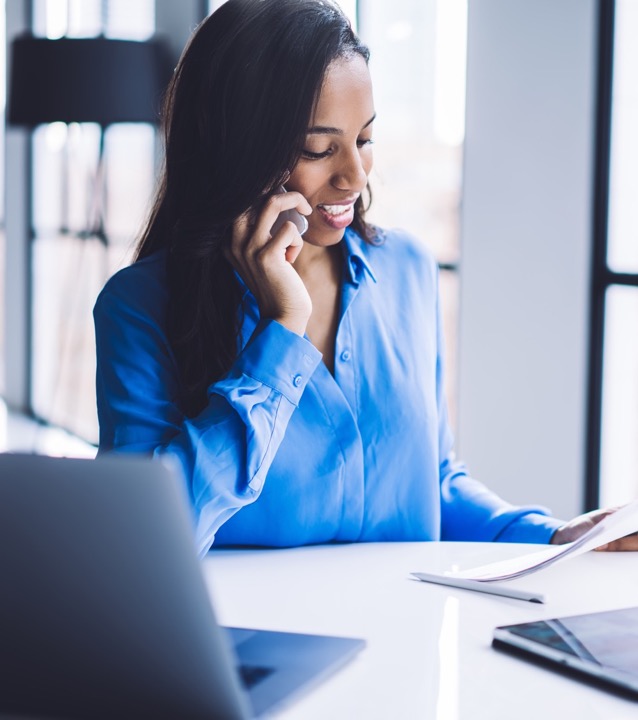 Questions?
Thank You!
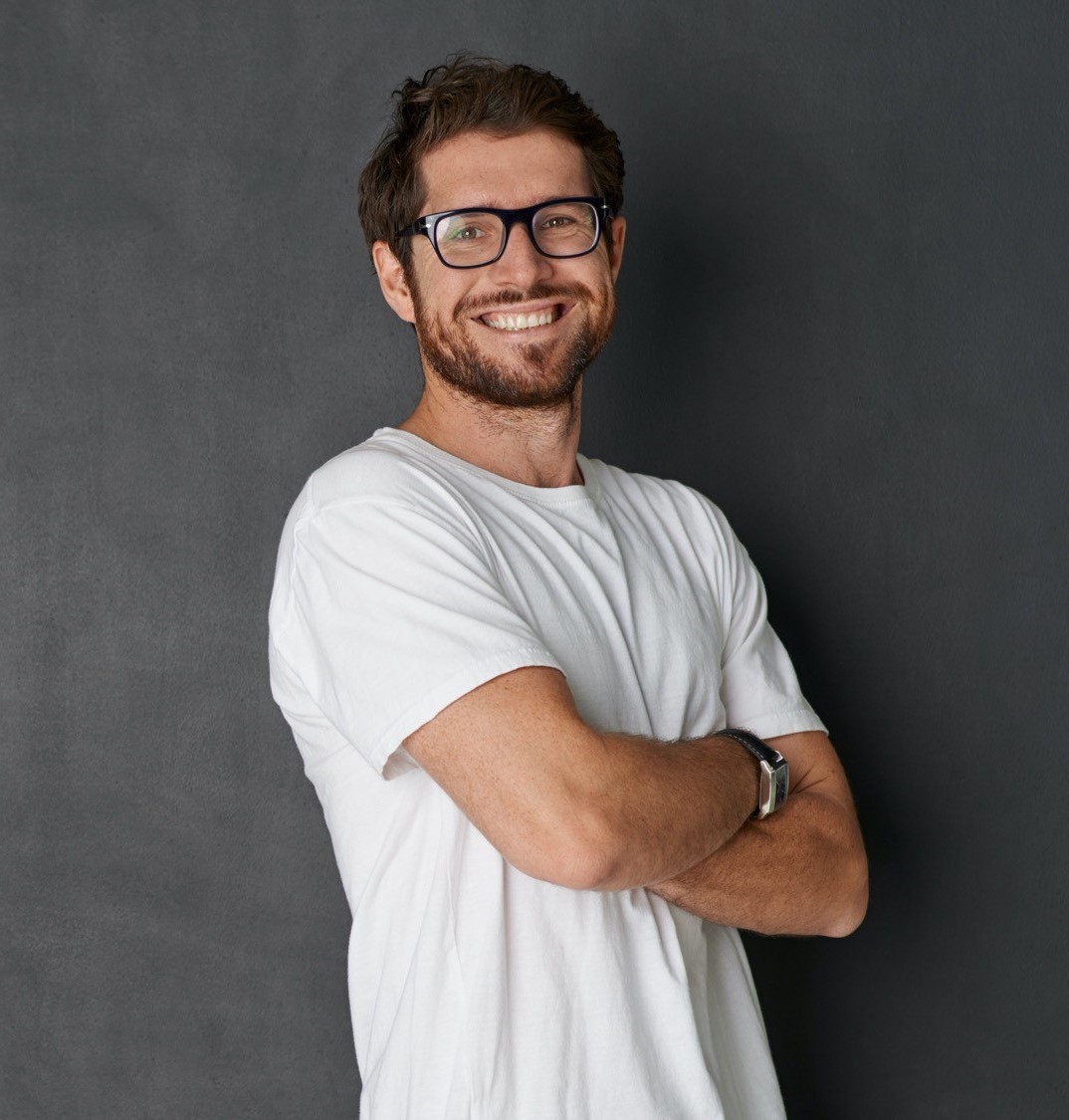 Whether you have a question or want to learn more, we are happy to speak with you.
978-599-1050
jeff.plakans@commpayhr.com
www.commpayhr.com